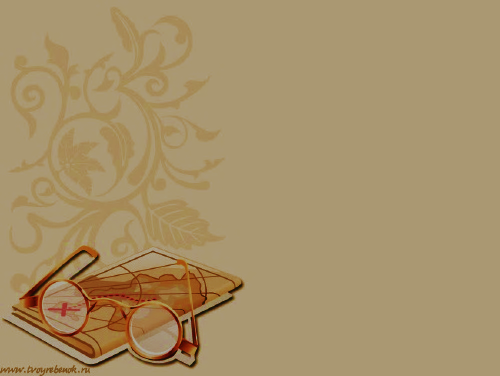 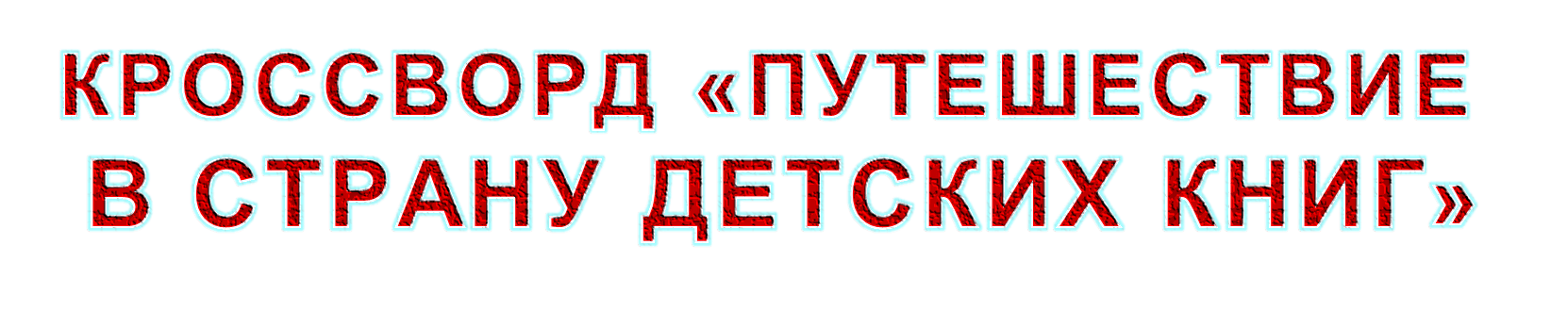 По страницам творчества великого русского писателя С. В. Михалкова(1913-2009)
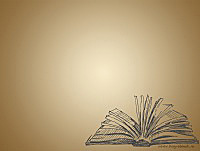 ЧИСТАЯ СЕТКА С КРОССВОРДОМ
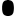 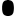 *** В предложенном кроссворде необходимо точно угадать названия произведений, отрывки из которых представлены, и вписать их по вертикали согласно нумерации. А для этого нужно очень хорошо знать творчество С.В. Михалкова . Правильно  ответив на вопросы кроссворда, вы прочитаете по горизонтали в выделенном поле знаменитую фразу великого русского писателя С.В. Михалкова.
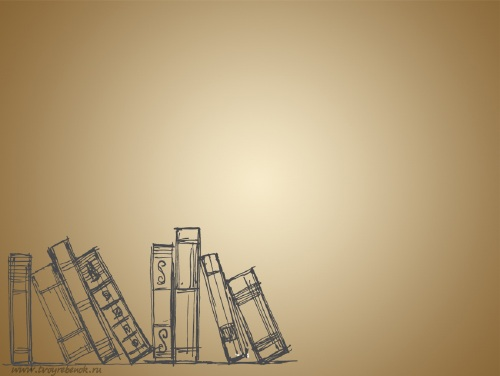 Дети прошли. Постовой обернулся:            3. Сижу. Дивлюсь. Не шевелюсь 
     — Добрая смена!                                                    И слово вымолвить боюсь:  
     — И сам улыбнулся.                                              Ведь прилетел ко мне за стол  
     — Смена!— Кивнул постовому шофер.              Не чижик-пыжик, а Орел!
 — Смена!— Промолвил с улыбкой шахтер.       4. Мы стали взрослыми теперь, 
                                                                                      Нам детства не вернуть.  
2.   Я тебя будить не стану:                                        Нам школа в жизнь открыла дверь
      Ты до утренней зари                                             И указала путь.
      В темной комнате, Светлана, .                         5. Только вдруг случилось чудо:
      Сны веселые смотри.                                            Появилась в доме Люда...  
                                                                                      Смотрим: Федя изменился,  
                                                                                      Что-то с ним произошло,   
                                                                                      Он подстригся и побрился  
                                                                                       Волосатикам назло.
                                                                                  6. Я карандаш с бумагой взял,  
                                                                                       Нарисовал дорогу,  
                                                                                       На ней быка нарисовал,   
                                                                                       А рядом с ним корову.
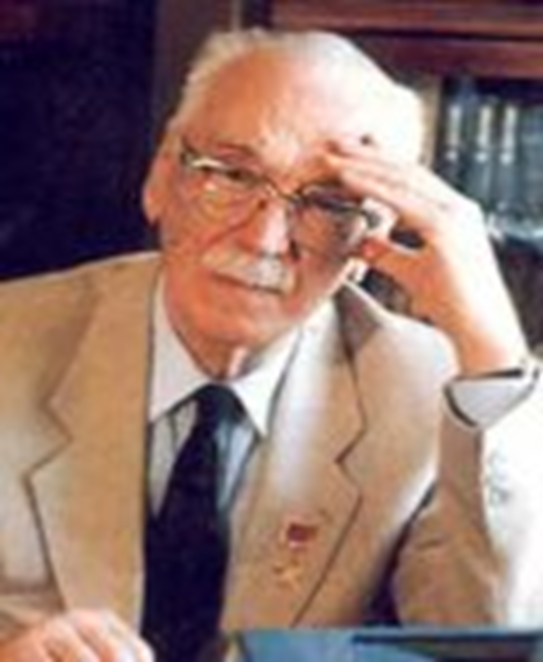 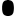 16. "Где наш отец?" – 
      выспрашивал упрямо
      Сын-Червячок у Мамы-Червяка.
     "Он на рыбалке!" –
      отвечала Мама... 
      Как Полуправда к Истине близка!
17. Однажды деревянный дом
      Сносили в тихом переулке,
      И дети, в старом доме том,
      Нашли сокровище в шкатулке.
18. В глухую ночь, в холодный мрак
      Посланцем белых банд
      Переходил границу враг –
      Шпион и диверсант.
19. На улицах слякоть,
      И дождик, и град.
      "Наденьте калоши",-
      Ему говорят.
20. День лежу, второй лежу,
      Третий - в школу не хожу.
       И друзей не подпускают,-
       Говорят, что заражу!.
21.  Все завязано, зашито,
       Крышка к ящику прибита –
      Дело близится к концу.
       Отправляется посылка,
       Очень важная посылка,
       Пионерская посылка
       Неизвестному бойцу!
22.  Я выбежал на улицу,
       По мостовой пошел,
       Свернул налево за угол
       И кошелек нашел.
7.   Хотел иметь я птичку  
      И денег накопил,   
      И вот на Птичьем рынке   
      Я Зяблика купил. 
 8.   Я приехал на Кавказ,
      Сел на лошадь в первый раз.
      Люди вышли на крылечко,
      Люди смотрят из окна -
      Я схватился за уздечку,
      Ноги сунул в стремена.
 9.   Но и детей он ест не всех,  
      Совсем не всех подряд.   
      Он выбирает только тех,  
      Которые шалят.
10. Она меня сегодня
       Стыдила сгоряча –
       Строитель в наше время
       Не меньше скрипача.
11. Это только трус боится
       На укол идти к врачу.
       Лично я при виде шприца     
        Улыбаюсь и шучу. 
12.  Я был знаком с одним быком,
        Когда в деревне жил.
        С людьми он дружбы не искал,
        Детей к себе не подпускал.
        А вот со мной дружил!
13.  По крутой тропинке горной
        Шел домой барашек черный
        И на мостике горбатом
        Повстречался с белым братом.
14.  Тяжелые росли сады
        И в зной вынашивали сливы,
        Когда ворвался в полдень ливень,
        Со всей стремительностью молний,
        В паденье грома и воды. 
 15.  Мы решали, мы гадали:
        Как же нам котят назвать? 
        Наконец мы их назвали: 
        Раз, Два, Три, Четыре, Пять.
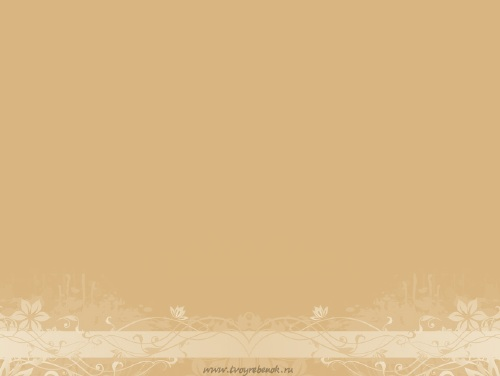 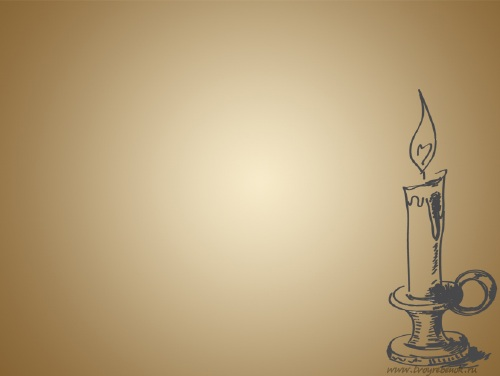 СЕТКА КРОССВОРДА С ЗАПОЛНЕННЫМИ ОТВЕТАМИ